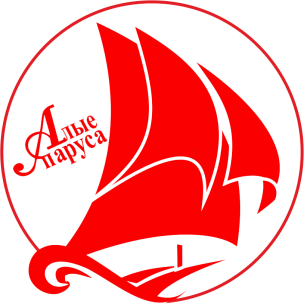 Олимпиада «Алые паруса»
для обучающихся 4-8-х классов
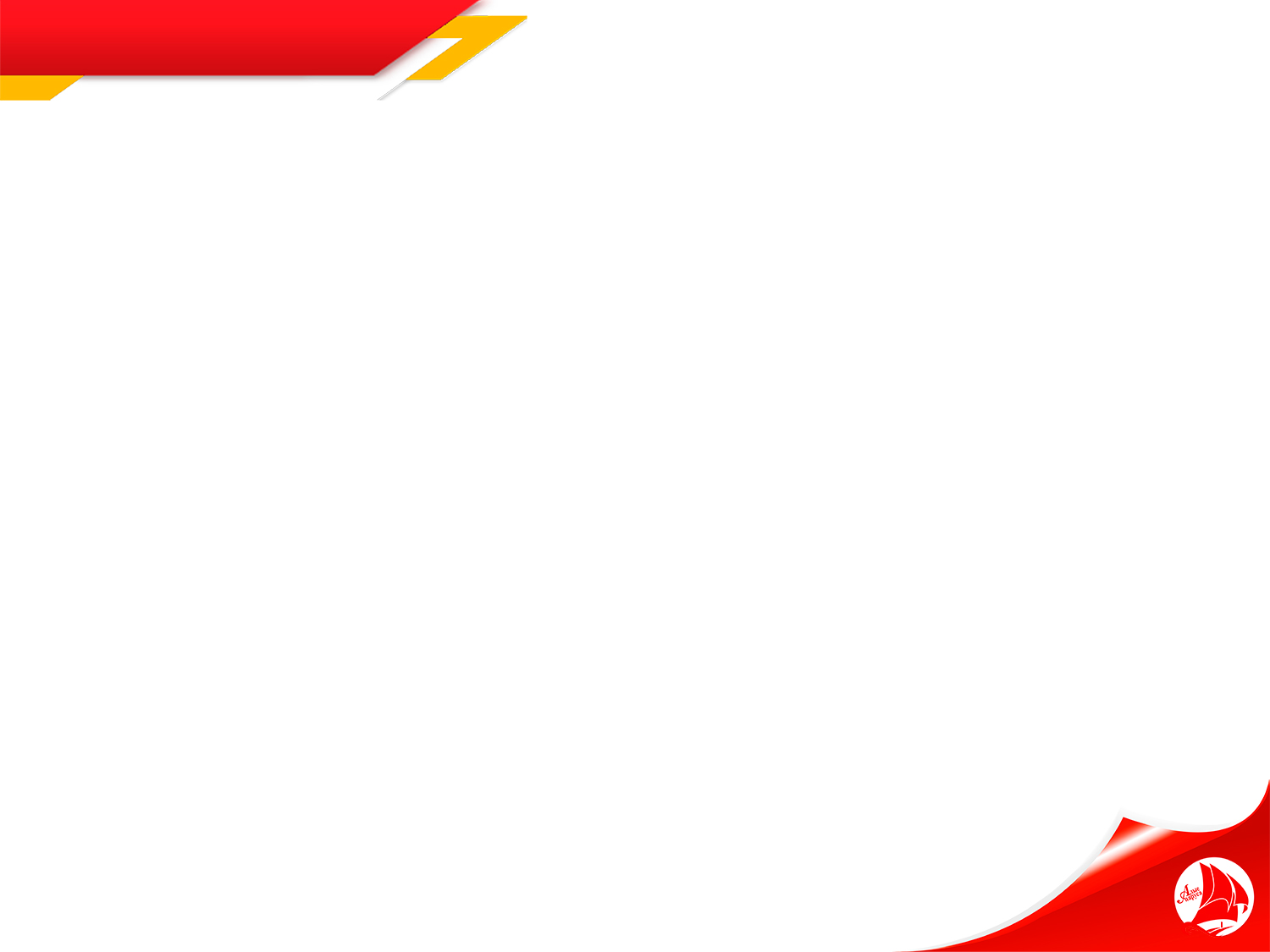 Предметы Олимпиады
Олимпиада проводится по следующим общеобразовательным предметам:

1) математика;
2) русский язык;
3) химия.
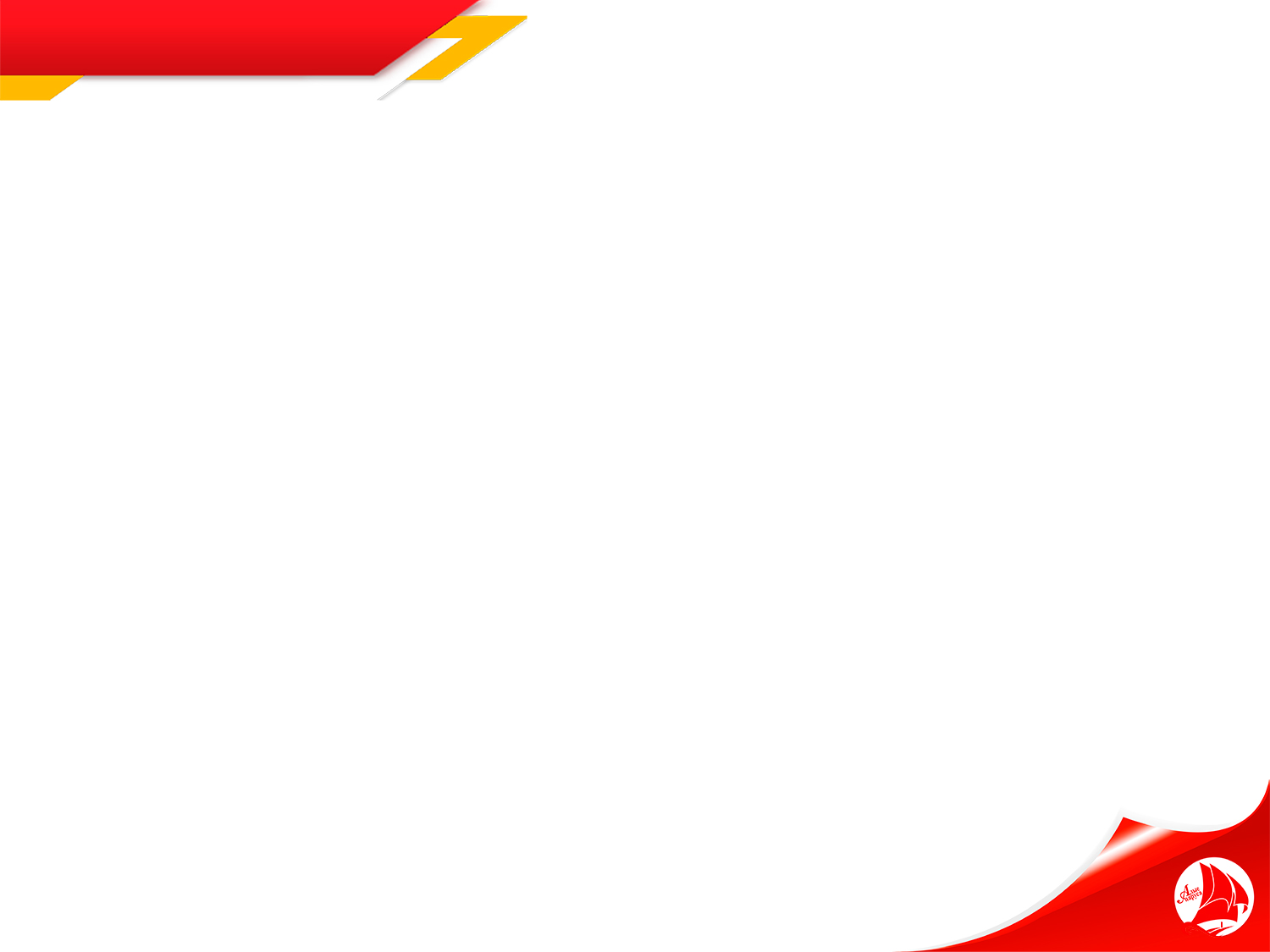 Этапы Олимпиады
Олимпиада включает следующие этапы:

1) муниципальный;
2) заключительный.
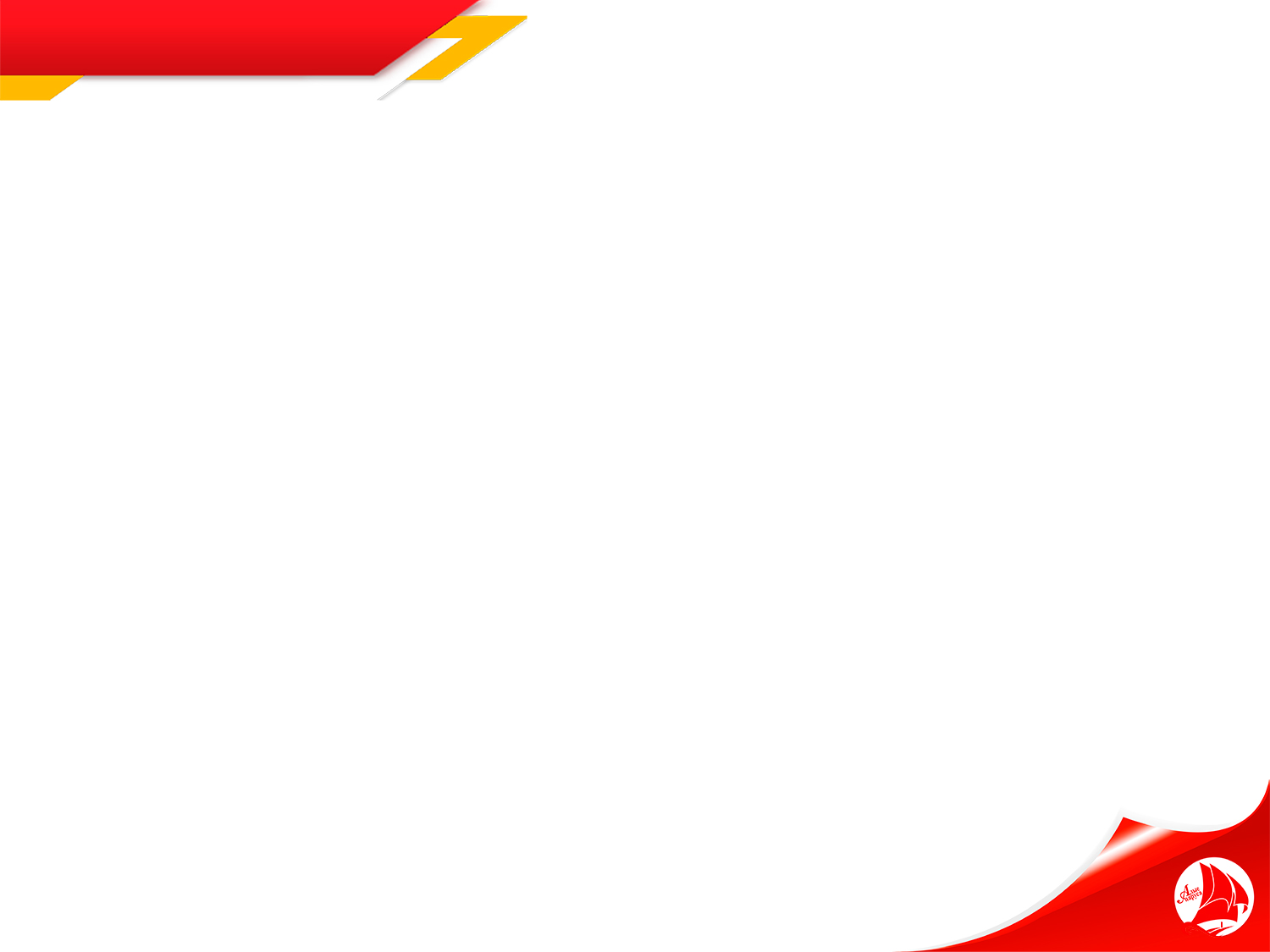 Организаторы Олимпиады
Организаторами Олимпиады являются:
1) муниципального этапа – органы местного самоуправления муниципальных районов и городских округов, осуществляющих управление
в сфере образования;
2) заключительного этапа – Министерство просвещения и воспитания Ульяновской области, ОГАН ОО «Центр «Алые паруса».
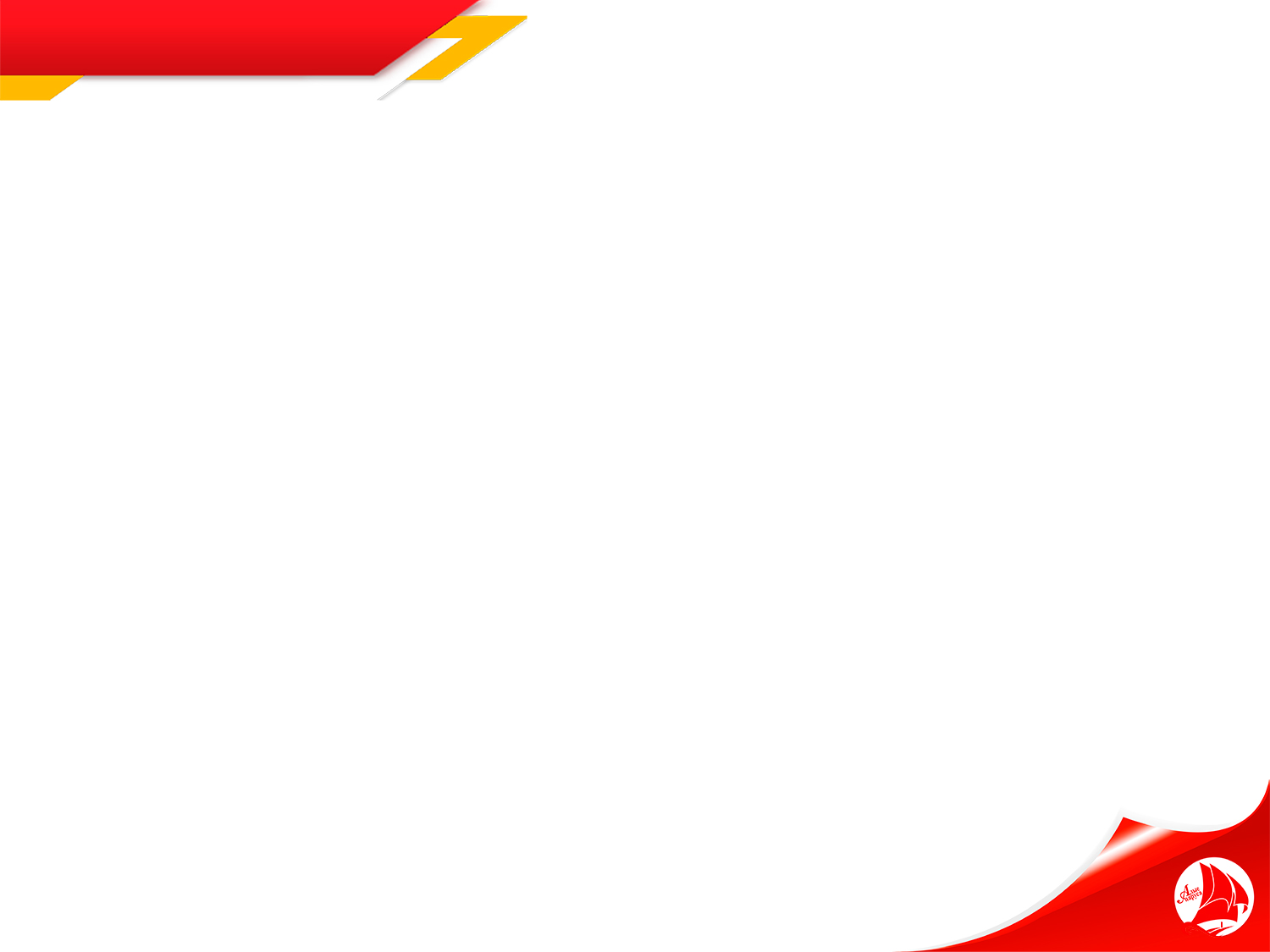 Муниципальный этап
Муниципальный этап Олимпиады проводится по заданиям, разработанным предметно-методическими комиссиями, формируемыми уполномоченной организацией, с учётом содержания образовательных программ начального и среднего общего образования для 4-6 классов.
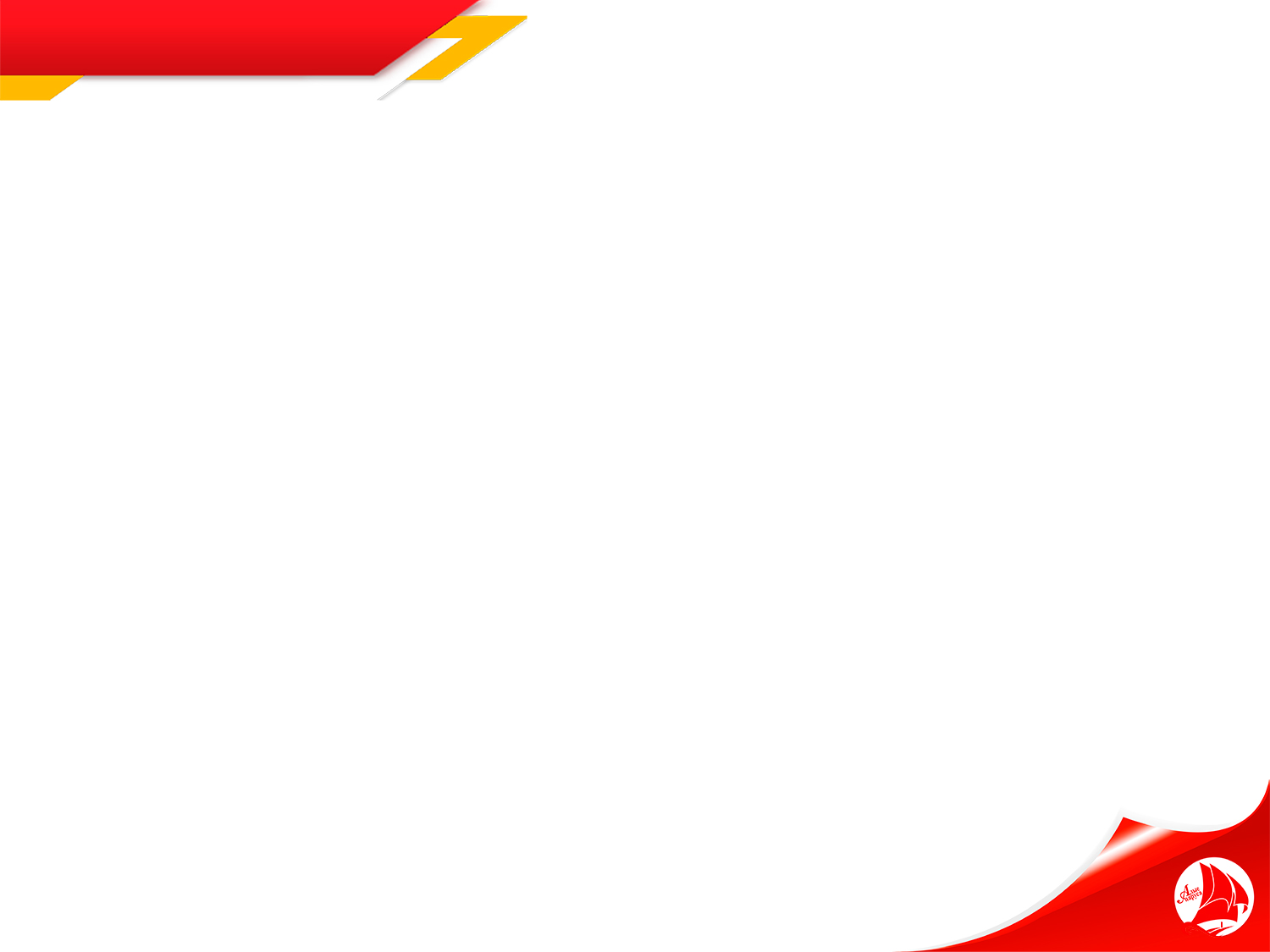 Муниципальный этап
Дата и время проведения мероприятия:

По предметной области «русский язык» для 4-6 классов: 5 апреля 2025 года.

По предметной области «математика» для 4-6 классов: 12 апреля 2025 года.

По предметной области «химия» муниципальный этап НЕ ПРОВОДИТСЯ.

Начало соревновательного тура: в 10:00

Место проведения: определяет организатор этапа

Формат проведения Олимпиады: очный
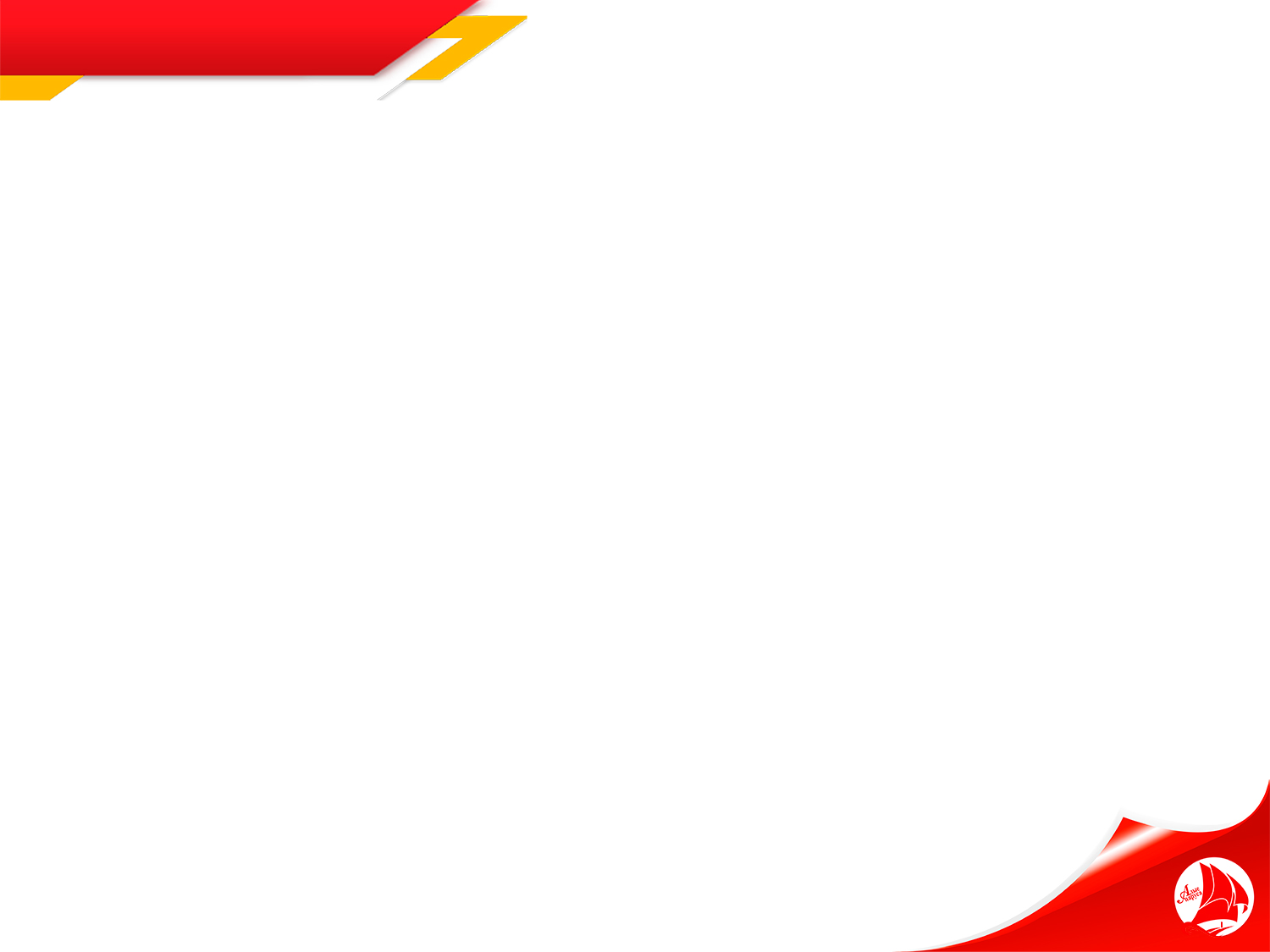 Муниципальный этап
Организатор муниципального этапа Олимпиады:
1) формирует оргкомитет муниципального этапа Олимпиады и утверждает его состав;
2) утверждает организационно-технологическую модель проведения муниципального этапа Олимпиады;
3) обеспечивает проведение муниципального этапа Олимпиады согласно графику, утверждённому Министерством;
4) определяет процедуру регистрации участников муниципального этапа Олимпиады и формат проведения постолимпиадных мероприятий по каждому общеобразовательному предмету;
5) утверждает состав жюри муниципального этапа Олимпиады по каждому общеобразовательному предмету;
6) организует процедуру пересмотра результатов в случае выявления в протоколах жюри муниципального этапа Олимпиады технических ошибок, допущенных при подсчёте баллов за выполнение заданий;
7) утверждает результаты муниципального этапа Олимпиады по каждому общеобразовательному предмету и параллели, публикует их на своём официальном сайте в информационно-телекоммуникационной сети «Интернет».
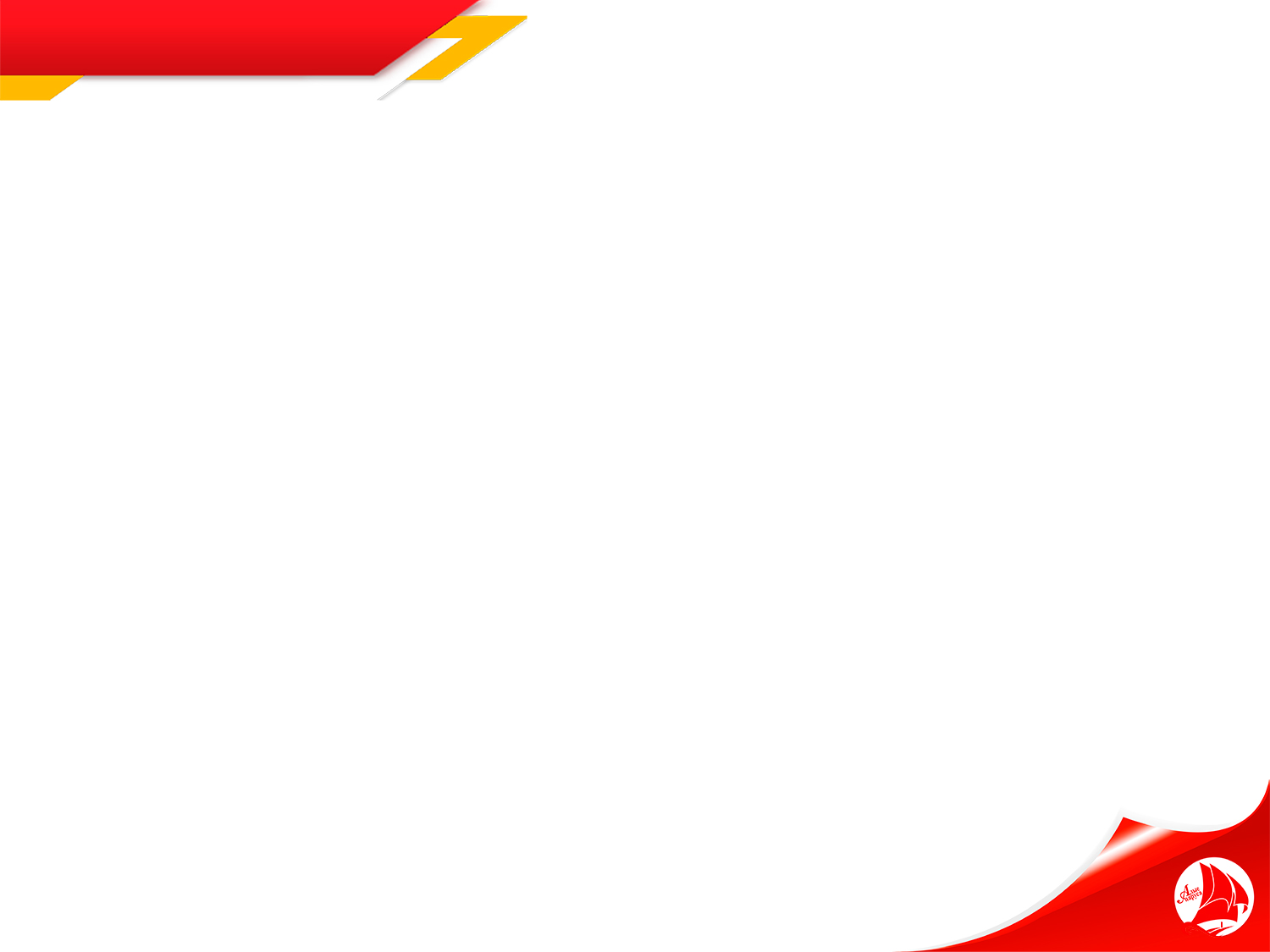 Муниципальный этап
Участники муниципального этапа:

1) победители и призёры муниципального этапа Олимпиады предыдущего учебного года;
2) участники школьного этапа всероссийской олимпиады школьников текущего учебного года, набравшие необходимое для участия в муниципальном этапе Олимпиады количество баллов, установленное организатором муниципального этапа Олимпиады.
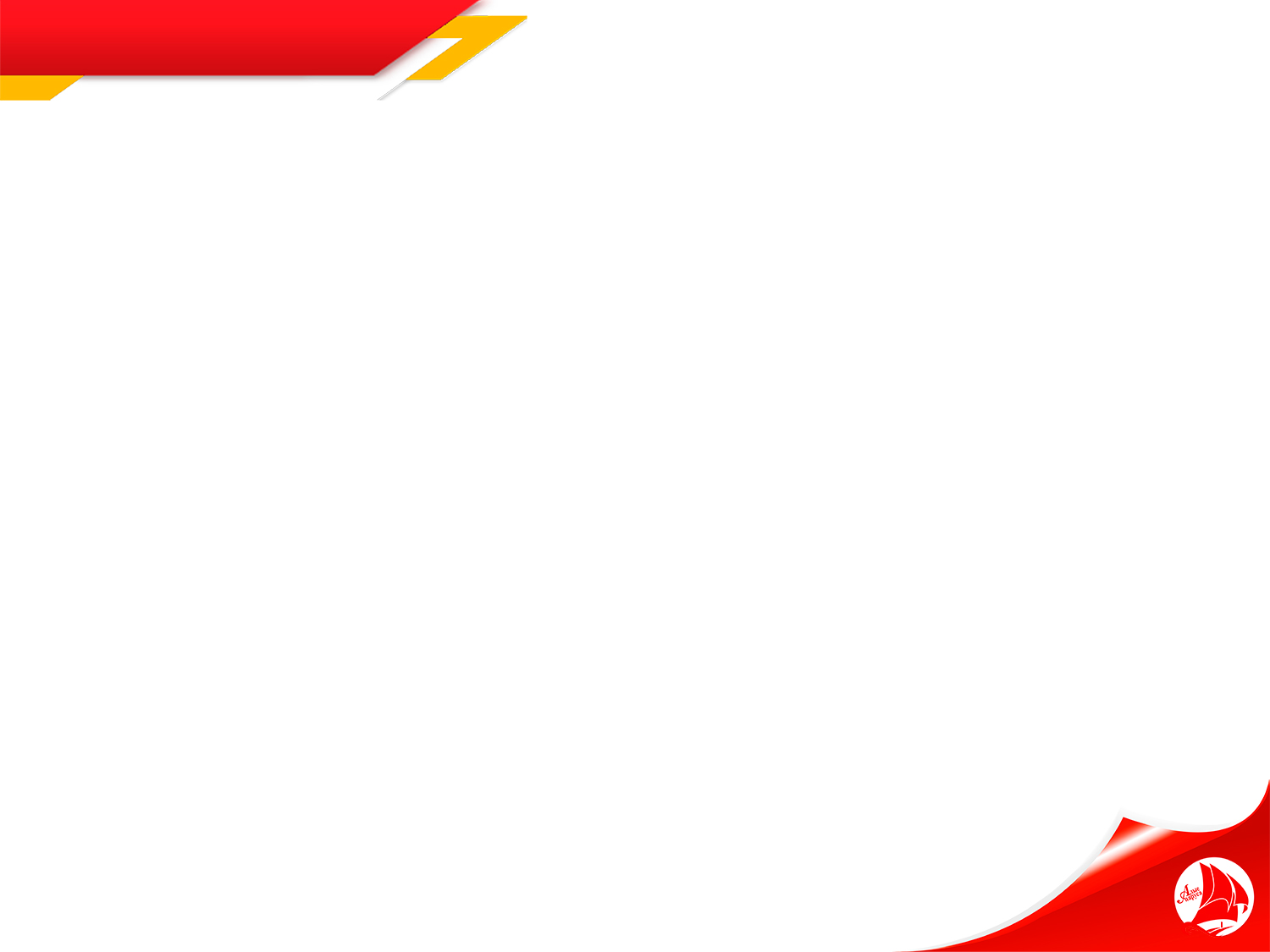 Муниципальный этап
Для передачи материалов при проведении Олимпиады в очном формате используется облачное хранилище (далее – облачное хранилище). Для работы с облачным хранилищем аккаунт должен быть действующий, т.е. зарегистрирован на электронной платформе «Яндекс». Ссылка на облачное хранилище будет направлена муниципальным координаторам.

В день проведения Олимпиады за два часа до начала соревновательного тура в облачном хранилище размещаются бланки олимпиадных заданий.

Ответы и критерии оценивания олимпиадных заданий размещаются в облачном хранилище в день проведения соревновательного тура не позднее 15:00 по местному времени.
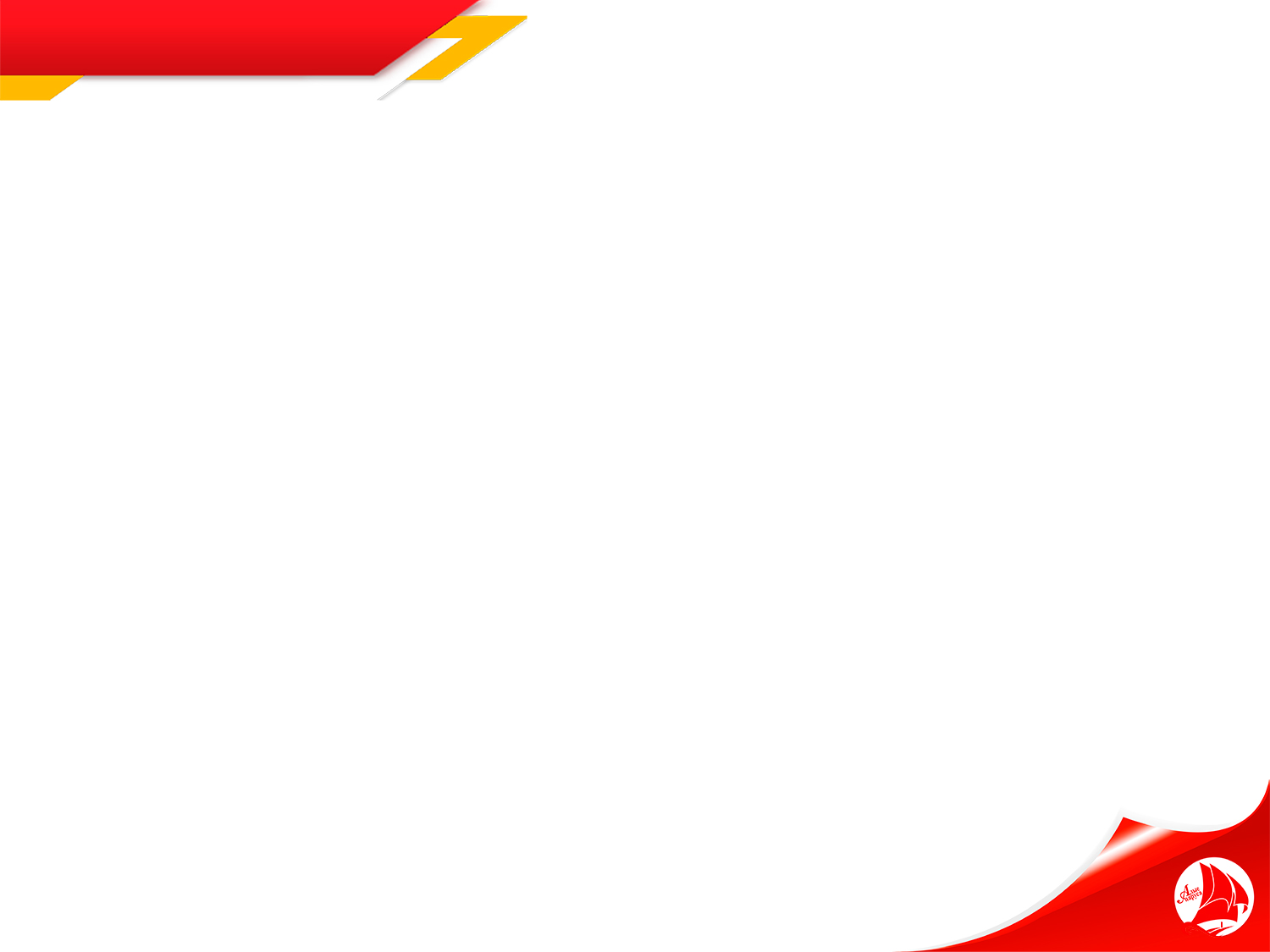 Муниципальный этап
Постолимпиадные мероприятия проходят согласно графику, утверждённому организатором муниципального этапа Олимпиады, при участии жюри и апелляционных комиссий муниципального этапа Олимпиады
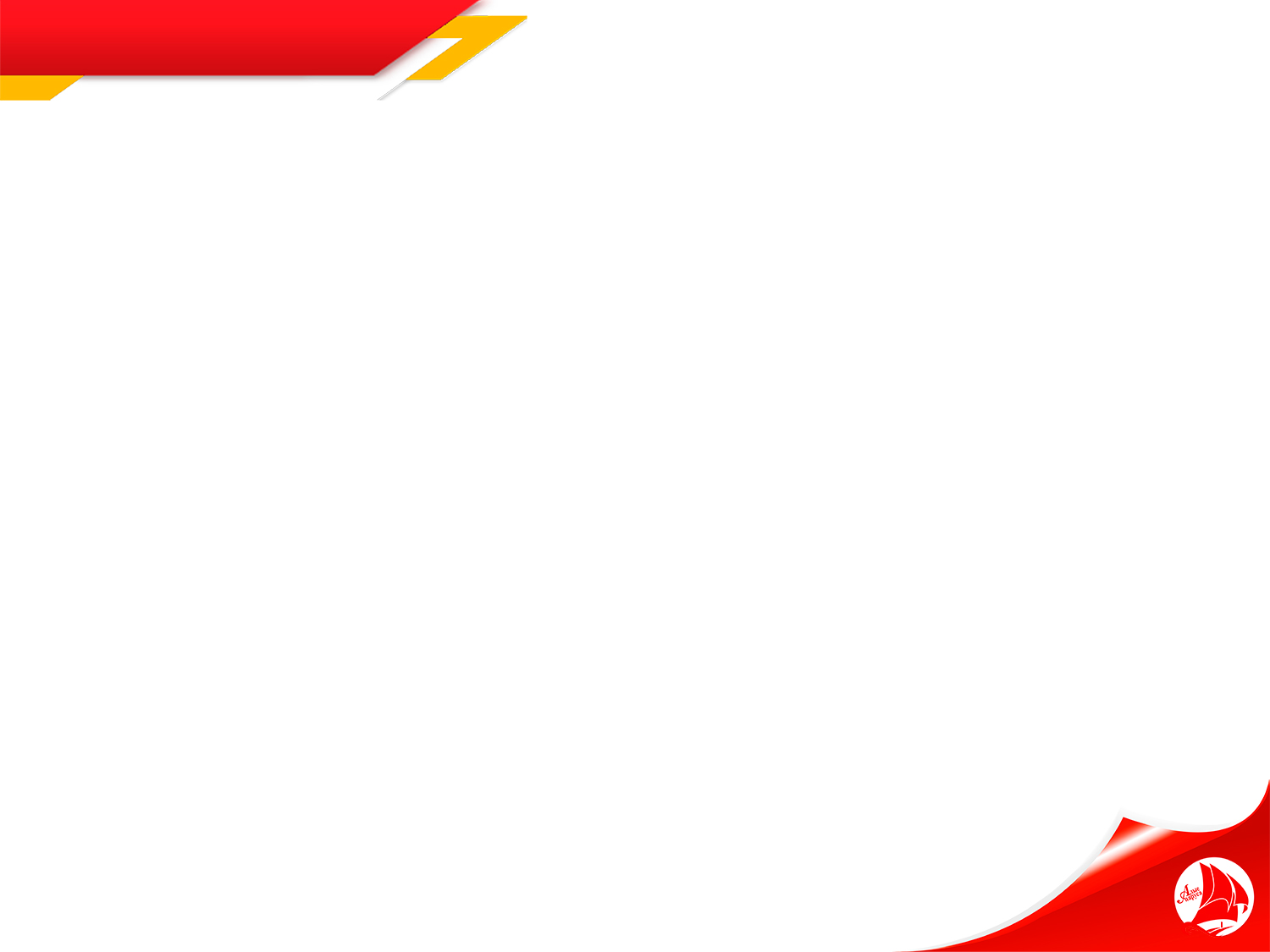 Муниципальный этап
Победителями Олимпиады признаются участники Олимпиады, набравшие необходимое количество баллов, устанавливаемое жюри Олимпиады, составляющее более половины от максимально возможных. Количество победителей не должно превышать 8 процентов от общего фактического числа участников соответствующего этапа Олимпиады.
В случае, если несколько участников Олимпиады набрали одинаковое необходимое для получения статуса победителя количество баллов, устанавливаемое жюри Олимпиады, данные участники Олимпиады признаются победителями Олимпиады.
Призёрами Олимпиады признаются участники Олимпиады, набравшие необходимое количество баллов, устанавливаемое жюри Олимпиады, составляющее более половины от максимально возможных. Количество призёров не должно превышать 30 процентов от общего фактического числа участников соответствующего этапа Олимпиады.
В случае, когда ни один из участников Олимпиады не набрал более половины от максимально возможных баллов, победители и призёры Олимпиады не определяются.
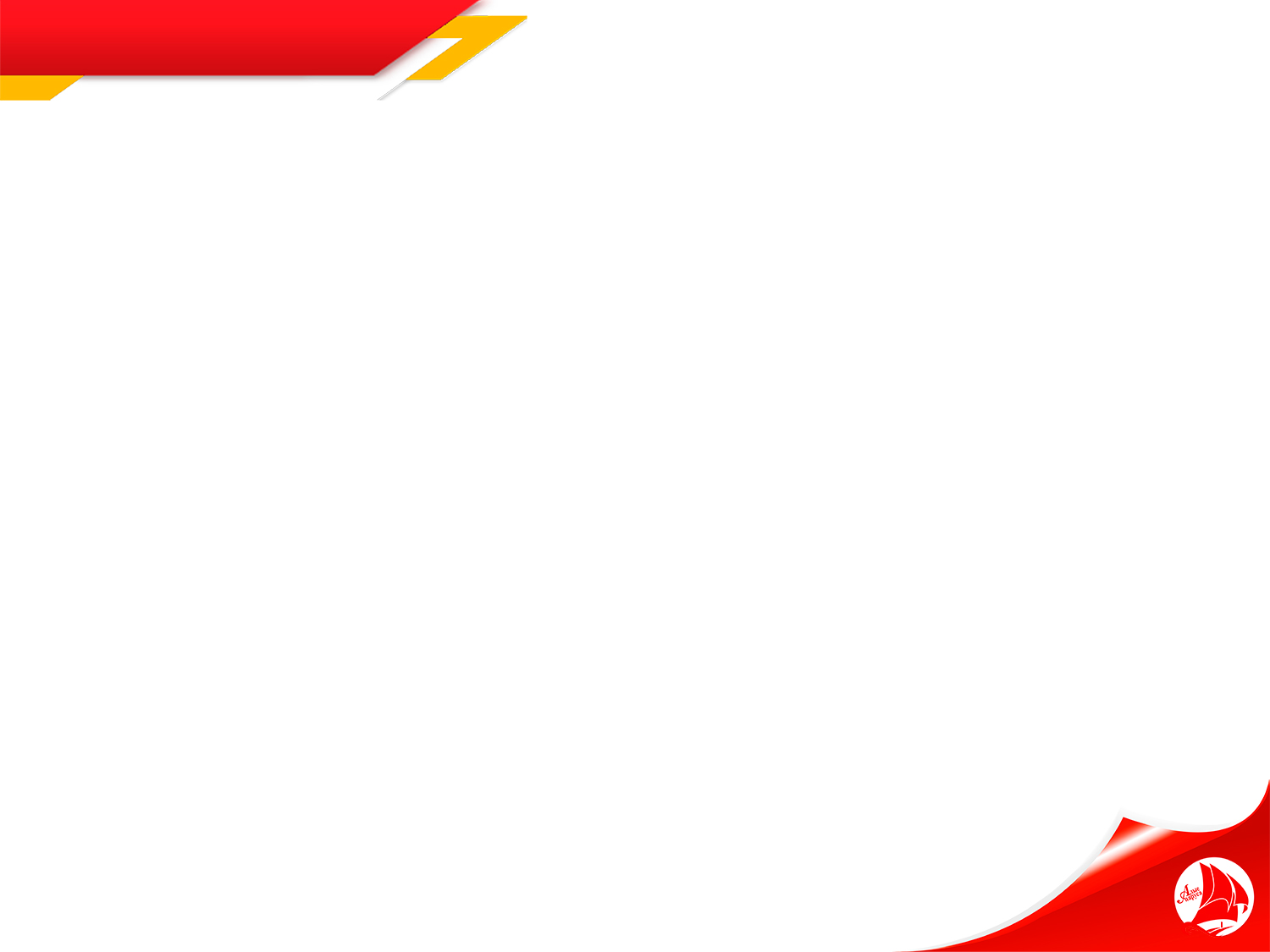 Муниципальный этап
Организатор муниципального этапа Олимпиады передаёт утверждённые результаты участников муниципального этапа Олимпиады по каждому общеобразовательному предмету организатору заключительного этапа Олимпиады в электронном виде в течение трёх рабочих дней после подведения итогов муниципального этапа Олимпиады по утверждённой уполномоченной организацией форме (будет размещена в облачном хранилище). Предельные сроки предоставления итогов:

Русский язык (4-6 класс) – 20.04.2025
Математика (4-6 класс) – 27.04.2025
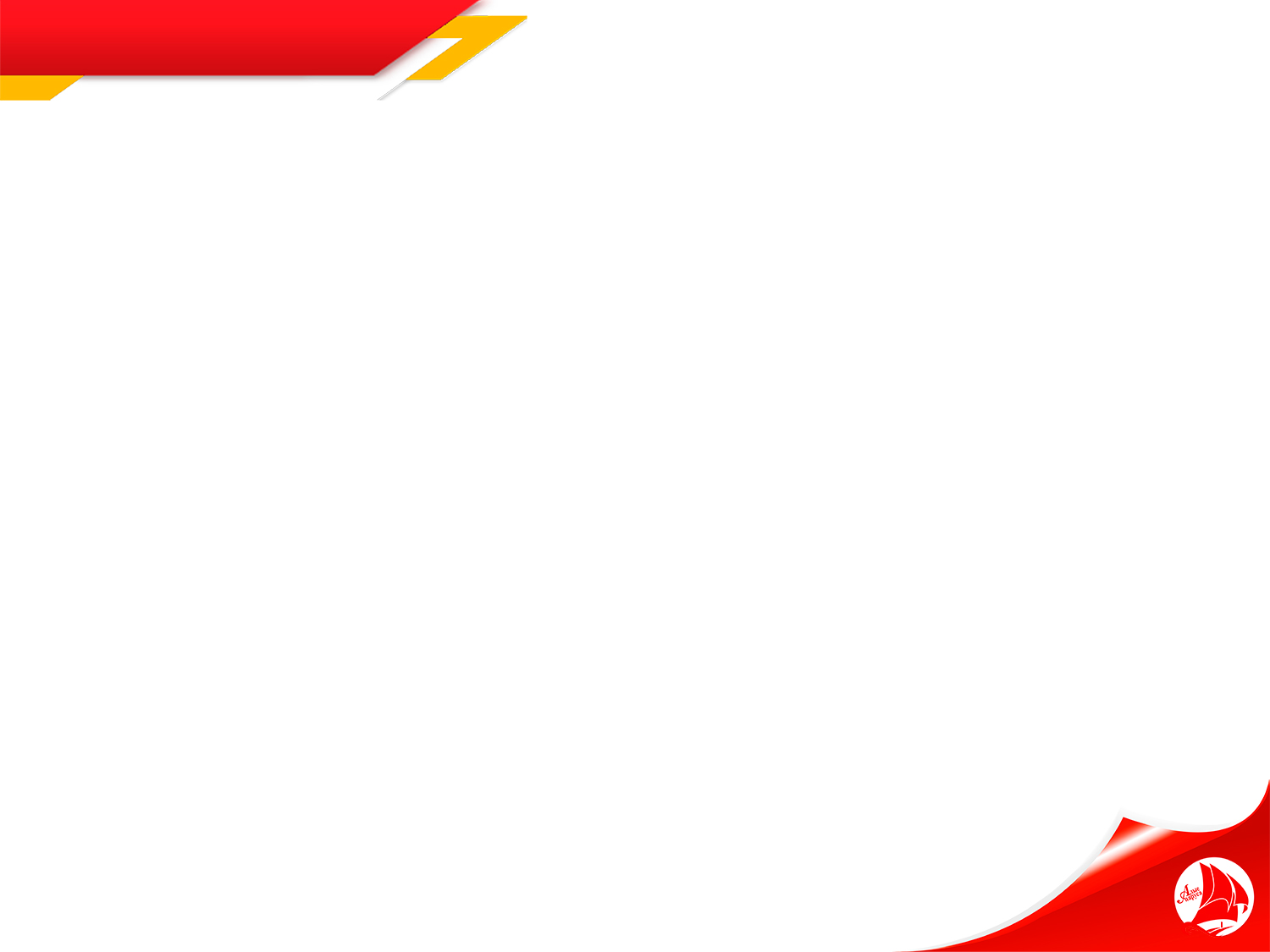 Заключительный этап
Заключительный этап Олимпиады проводится по заданиям, разработанным предметно-методическими комиссиями, формируемыми уполномоченной организацией с учётом содержания образовательных программ начального и среднего общего образования для 4-8 классов.
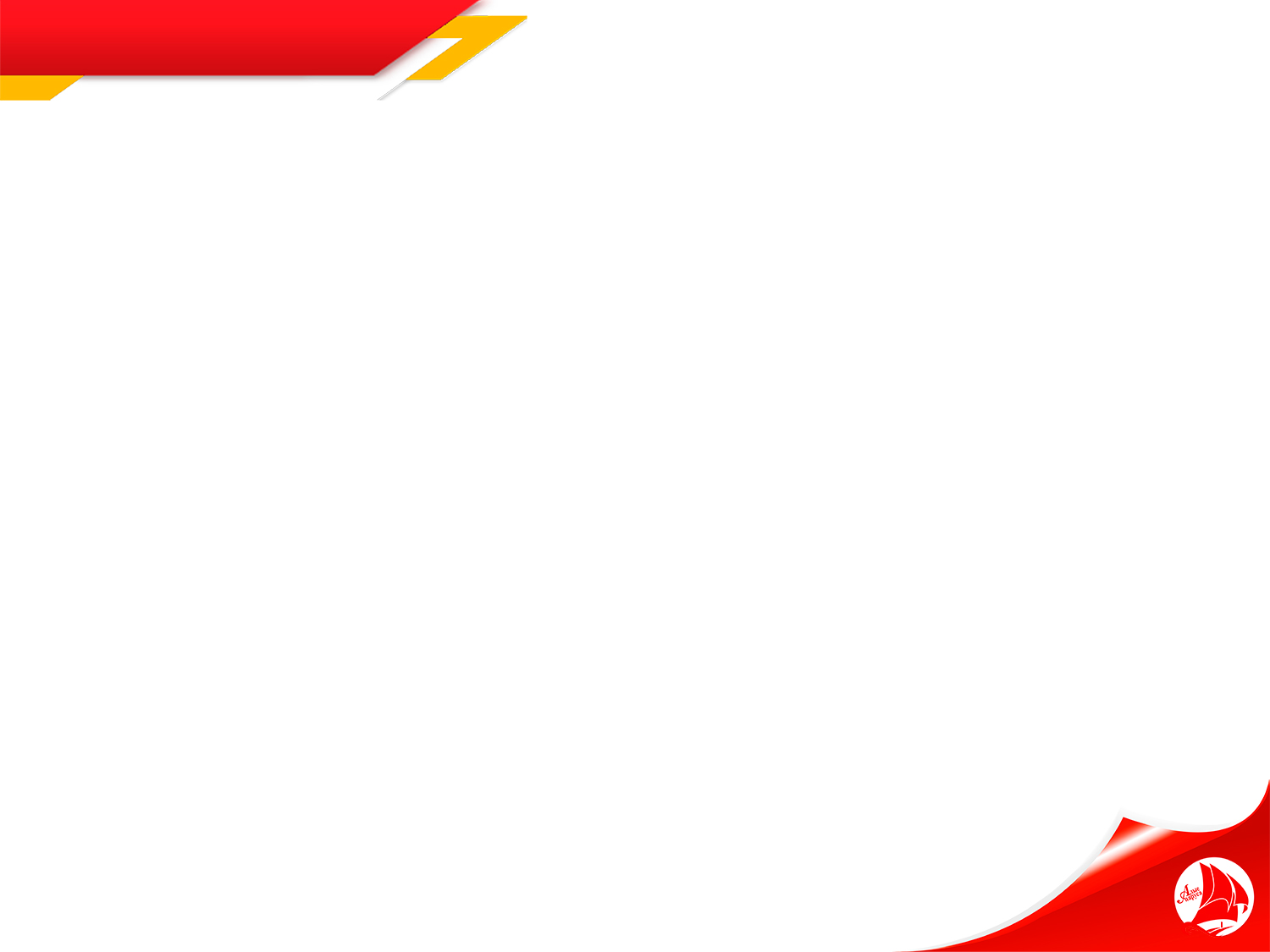 Заключительный этап
Дата и время проведения мероприятия:

По предметной области «русский язык» для 4-8 классов: 7 мая 2025 года.

По предметной области «математика» для 4-8 классов: 13 мая 2025 года.

По предметной области «химия» для 7-8 классов: 19 апреля 2025 года.

Начало соревновательного тура: в 10:00

Место проведения: ОГАН ОО «Центр «Алые паруса» (г. Ульяновск, ул. Университетская набережная, зд. 2).

Формат проведения Олимпиады: очный
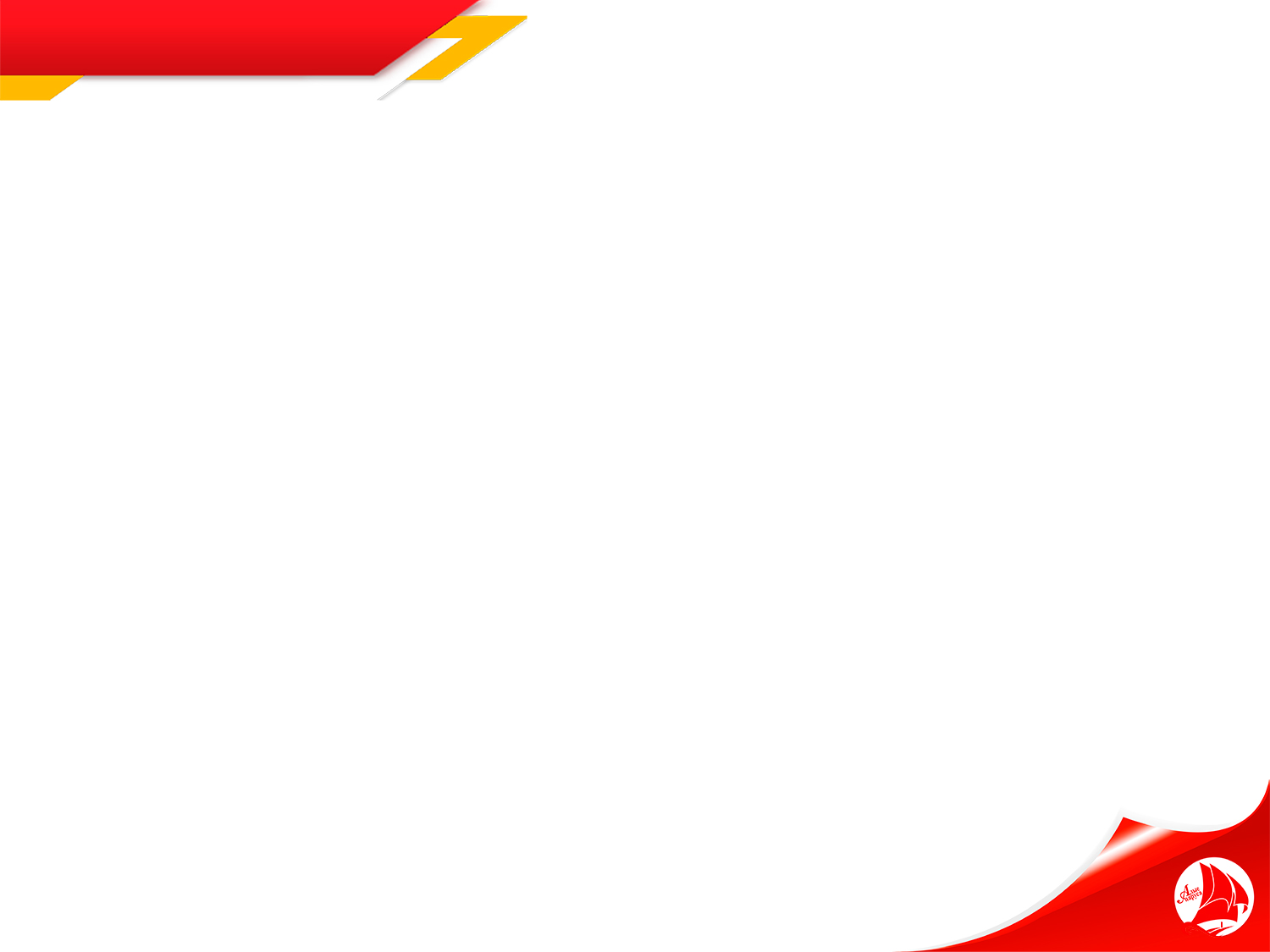 Заключительный этап
Участники заключительного этапа:
1) среди обучающихся 4-6 классов:
а) победители и призёры заключительного этапа Олимпиады предыдущего учебного года;
б) участники муниципального этапа Олимпиады текущего учебного года, набравшие необходимое для участия в заключительном этапе Олимпиады количество баллов, установленное организатором заключительного этапа Олимпиады;
2) среди обучающихся 7-8 классов:
а) победители и призёры заключительного этапа Олимпиады предыдущего учебного года;
б) участники муниципального этапа всероссийской олимпиады школьников текущего учебного года, набравшие необходимое для участия в заключительном этапе Олимпиады количество баллов, установленное организатором заключительного этапа Олимпиады.